Выполнил: Карева Наталья Андреевна
Научный руководитель: Куликова Анна Анатольевна
Группа: УГП-Гb11
История алтайского краевого суда
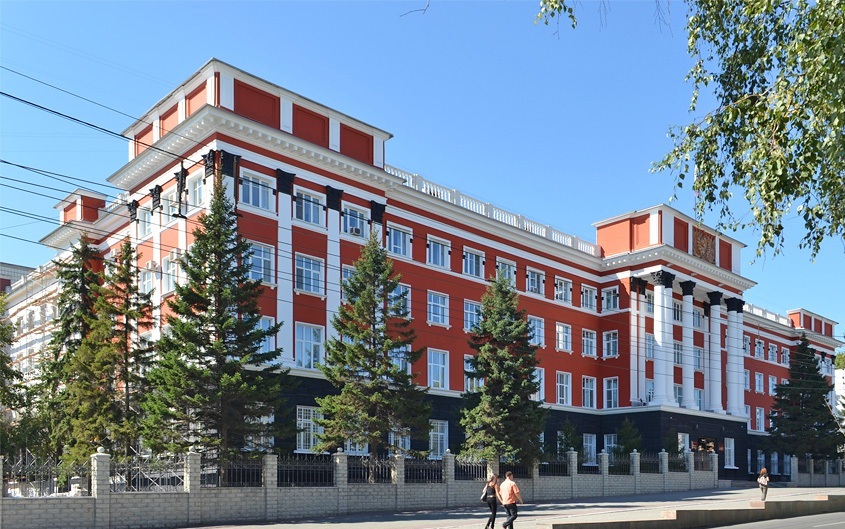 Алтайского краевого суда
Алтайский край в самостоятельную территориально-административную единицу был выделен на основании постановления ВЦИК СССР от 8 сентября 1937 г. "О разделении Западно-Сибирского края на Алтайский край и Новосибирскую область".На основании этого приказом № 289 от 15 октября 1937 г. по Новосибирскому областному суду в распоряжение Алтайского краевого суда были переданы 9 судей бывшего Западно-Сибирского краевого суда: Теодор Теодорович Блекис, Федор Даниилович Шукан, Рудольф Петрович Сарин, Николай Ильич Щемелев, Соломон Владимирович Казачков, Иван Михайлович Фурс, Михаил Федорович Захаров, Василий Кузьмич Коммунаров и Павел Андреевич Тюрин. Эти люди заложили основы организационной и профессиональной деятельности краевого суда.
Первым председателем краевого суда был назначен Т.Т.Блекис, уроже­нец Латвии, участник боевых действий империалистической войны 1914-1917 годов, имеющий низшее образование, но большой опыт работы в орга­нах милиции и в должности судьи судов различного уровня.
           Теоретическую юридическую подготовку он получил на 6-месячных губерн­ских курсах судебных работников. 19 октября 1937 года Т.Т.Блекис издает приказ № 1 по Алтайскому краевому суду: "…считать Алтайский краевой суд функционирующим с 20 октября". Этот день становится официальной датой образования Алтайского краевого суда, которая нами отмечается еже­годно.
Заместителями председателя назначаются Ф.Д.Шукан и Р.П.Сарин, а Н.И.Щемелев – председателем специальной судебной коллегии.         Судьба первого председателя краевого суда Т.Т.Блекиса сложилась трагиче­ски: 25 ноября 1937 г. он был арестован и его жизнь оборвалась в следствен­ной тюрьме 24 декабря 1937 г. 27 июля 1956 г. Т.Т.Блекис реабилитирован за отсутствием в его действиях состава преступления.
         За непродолжительный период времени, с 1937 по 1940 годы, на посту председателя краевого суда сменилось 3 человека: Т.Т.Блекис, Ф.Д.Шукан, И.М.Веселов. С 1940 года Алтайский краевой суд возглавил Александр Ми­хайлович Нестеров, на период работы которого, пришлись нелегкие годы войны. Профессиональные качества А.Н.Нестерова были оценены по досто­инству: в марте 1945 г. он был награжден орденом "Знак почета", а несколь­кими месяцами спустя, утвержден в должности председателя Верховного Суда РСФСР. 
         Образование, становление и деятельность краевого суда в течение его непродолжительной истории неразрывно связаны с жизнью и судьбой госу­дарства и своего народа.
          С началом Великой Отечественной войны проблема кадров судей для краевого суда приобрела особую остроту. 23 июня 1941 г. в ряды действую­щей Красной Армии были мобилизованы судьи краевого суда В.А.Белов, В.Н.Тихонов, В.Ф.Кабанов; чуть позже - Я.М.Тиньков, И.Б.Дзержинский, В.М.Богдашин,.И.С.Фролов.        В послевоенные годы судьями краевого суда стало не мало тех, кто встретил Победу на фронтах Великой Отечественной или в тылу на трудовом фронте, удостоенных боевых и трудовых наград. Среди них Е.А.Ремизова, С.Н.Сурков, Н.Д.Ядров, А.Е.Кузьмин, А.В.Кастрикин, И.А.Долгодворов, Г.И.Будаев и многие другие.
        В 1945-1947 годах должность председателя краевого суда замещал Иван Максимович Хлызов, участник Великой Отечественной войны.         С 1947 по 1951 год председателем краевого суда работала Ирина Васильевна Осипова - единственная женщина, возглавлявшая краевой суд за всю исто­рию его существования. Около полугода проработал председателем суда Владимир Дмитриевич Гриднев, переведенный с этой должности начальни­ком управления Министерства Юстиции РСФСР по Алтайскому краю, про­работавший в судебной системе края более 60 лет.
         В 1954 году на основании Указа Президиума Верховного Совета СССР в Алтайском краевом суде, наряду с другими судами областного уровня, был образован Президиум, осуществлявший свою работу под руководством пред­седателя суда - Ивана Васильевича Кучеренкова, также участника Великой Отечественной войны, возглавлявшего краевой суд около 9 лет. С созданием Президиума усилилась роль краевого суда по осуществлению судебного над­зора за законностью судебных постановлений, принимаемых судебными коллегиями краевого суда в кассационном порядке, а также приговоров и решений народных судов, вступивших в законную силу.           В 1961 году краевой суд возглавил Иван Денисович Ликучев, участник Великой Отечественной войны, выпускник Саратовского юридического ин­ститута, высококвалифицированный юрист, приложивший не мало усилий по утверждению авторитета и независимости краевого и районных судов. С ок­тября 1969 по февраль 1971 года председателем суда работал Борис Василье­вич Боровиков, оставивший свой пост в связи с переводом на работу заве­дующим отделом административных органов крайкома КПСС.               В марте  1971 года председателем Алтайского краевого суда был избран Владимир Васильевич Пропадимов, проработавший на судебной работе около 37 лет. Судьи и работники аппарата отмечают его высокую профессиональную ком­петентность, принципиальность, чуткое и внимательное отношение к людям. За добросовестный труд, высокий профессионализм и успешную организа­цию работы суда он награжден орденом Трудового Красного Знамени, ему присвоено почетное звание "Заслуженный юрист РСФСР".          20-летний период деятельности В.В.Пропадимова в должности председателя краевого суда отмечается увеличением служебной нагрузки судей, совершен­ствованием их профессионального уровня по применению нового законода­тельства, дальнейшим повышением авторитета краевого и районных судов по защите законных интересов и прав граждан и организаций.
Президиум Алтайского краевого суда
В начале 1990-х годов, революционные преобразования коснулись и правосудия. Началась судебная реформа и судьи получили независимость.   Концепция судебной реформы, предусматривала демократизацию уго­ловного права, судебного процесса, выделение в нем состязающихся сторон, над которыми должен был стоять суд. Кроме того, вводились мировая юсти­ция и суд присяжных. В 1994 году в девяти регионах страны начался экспе­римент по внедрению суда присяжных. Благодаря инициативе председателя Алтайского краевого суда В.И. Пашкова в их число попал и Алтай. Первый процесс с участием присяжных у нас провел заместитель председателя крае­вого суда Александр Николаевич Климов.   В первый год было рассмотрено 13 дел с участием присяжных заседателей (всего за год тогда было около 250 дел краевой подсудности).
Судебная коллегия по уголовным делам
С начала 90-х годов работой судебной коллегии руководил Александр Николаевич Климов. После назначения его на должность судьи Верховного Суда Российской Федерации судебную коллегию возглавил Владимир Антонович Сайчук. Сегодня судебную коллегию по уголовным делам возглавляют за­местители председателя краевого суда Михаил Александрович Кондратенко и Людмила Васильевна Лойченко. В составе коллегии работают 43 судьи, 15 помощников и консультантов.
Судебная коллегия по гражданским делам
В 50 – 60 гг. в  судебной коллегии по гражданским делам работали  шесть  судей, а в настоящее время – 31 судья,  18 помощников и консультан­тов. Возглавляют её первый заместитель председателя краевого суда Л.С. Зверева и заместитель председателя Т.И. Параскун.
Полномочия Алтайского крайевого суда
Уголовно-процессуальный кодекс
Статья 29. Полномочия суда
1. Только суд правомочен:
признать лицо виновным в совершении преступления и назначить ему наказание;
применить к лицу принудительные меры медицинского характера в соответствии с требованиями главы 51 настоящего Кодекса;
применить к лицу принудительные меры воспитательного воздействия в соответствии с требованиями главы 50 настоящего Кодекса;
отменить или изменить решение, принятое нижестоящим судом.
2. Только суд, в том числе в ходе досудебного производства, правомочен принимать решения: 
об избрании меры пресечения в виде заключения под стражу, домашнего ареста, залога; (в ред. Федерального закона от 05.06.2007 N 87-ФЗ)
о продлении срока содержания под стражей или срока домашнего ареста; (в ред. Федерального закона от 05.06.2012 N 53-ФЗ)
о помещении подозреваемого, обвиняемого, не находящегося под стражей, в медицинский или психиатрический стационар для производства соответственно судебно-медицинской или судебно-психиатрической экспертизы;
о возмещении имущественного вреда; (п. 3.1 введен Федеральным законом от 01.07.2010 N 144-ФЗ)
о производстве осмотра жилища при отсутствии согласия проживающих в нем лиц;
о производстве обыска и (или) выемки в жилище;
о производстве выемки заложенной или сданной на хранение в ломбард вещи; (п. 5.1 введен Федеральным законом от 03.12.2007 N 322-ФЗ)
о производстве личного обыска, за исключением случаев, предусмотренных статьей 93 настоящего Кодекса; о производстве выемки предметов и документов, содержащих государственную или иную охраняемую федеральным законом тайну, а также предметов и документов, содержащих информацию о вкладах и счетах граждан в банках и иных кредитных организациях; (п. 7 в ред. Федерального закона от 05.06.2007 N 87-ФЗ)
о наложении ареста на корреспонденцию, разрешении на ее осмотр и выемку в учреждениях связи; (п. 8 в ред. Федерального закона от 04.07.2003 N 92-ФЗ)
о наложении ареста на имущество, включая денежные средства физических и юридических лиц, находящиеся на счетах и во вкладах или на хранении в банках и иных кредитных организациях;
о временном отстранении подозреваемого или обвиняемого от должности в соответствии со статьей 114 настоящего Кодекса;(вред. Федерального закона от 04.07.2003 N 92-ФЗ)
о реализации или об уничтожении вещественных доказательств, указанных в подпункте "в" пункта 1, подпунктах "б", "в" пункта 2 и пункте 3 части второй статьи 82 настоящего Кодекса; (п. 10.1 введен Федеральным законом от 22.04.2010 N 62-ФЗ)
о контроле и записи телефонных и иных переговоров;
о получении информации о соединениях между абонентами и (или) абонентскими устройствами (п. 12 введен Федеральным законом от 01.07.2010 N 143-ФЗ)
3. Суд правомочен в ходе досудебного производства рассматривать жалобы на действия (бездействие) и решения прокурора, следователя, органа дознания и дознавателя в случаях и порядке, которые предусмотрены статьей 125 настоящего Кодекса.

4. Если при судебном рассмотрении уголовного дела будут выявлены обстоятельства, способствовавшие совершению преступления, нарушения прав и свобод граждан, а также другие нарушения закона, допущенные при производстве дознания, предварительного следствия или при рассмотрении уголовного дела нижестоящим судом, то суд вправе вынести частное определение или постановление, в котором обращается внимание соответствующих организаций и должностных лиц на данные обстоятельства и факты нарушений закона, требующие принятия необходимых мер. Суд вправе вынести частное определение или постановление и в других случаях, если признает это необходимым.
Статья 227. Полномочия судьи по поступившему в суд уголовному делу
1. По поступившему уголовному делу судья принимает одно из следующих решений:

о направлении уголовного дела по подсудности;
о назначении предварительного слушания;
о назначении судебного заседания.
2. Решение судьи оформляется постановлением, в котором указываются: дата и место вынесения постановления; наименование суда, фамилия и инициалы судьи, вынесшего постановление; основания принятого решения.
3. Решение принимается в срок не позднее 30 суток со дня поступления уголовного дела суд. В случае, если в суд поступает уголовное дело в отношении обвиняемого, содержащегося под стражей, судья принимает решение в срок не позднее 14 суток со дня поступления уголовного дела в суд. По просьбе стороны суд вправе предоставить ей возможность для дополнительного ознакомления с материалами уголовного дела.(в ред. Федерального закона от 29.05.2002 N 58-ФЗ)

4. Копия постановления судьи направляется обвиняемому, потерпевшему и прокурору.
Гражданско-процессуальный кодекс
Статья 241. Полномочия суда
Суд, рассмотрев заявление об отмене заочного решения суда, выносит определение об отказе в удовлетворении заявления или об отмене заочного решения суда и о возобновлении рассмотрения дела по существу в том же или ином составе судей.
Статья 328. Полномочия суда апелляционной инстанции (в ред. Федерального закона от 09.12.2010 N 353-ФЗ)
По результатам рассмотрения апелляционных жалобы, представления суд апелляционной инстанции вправе:
оставить решение суда первой инстанции без изменения, апелляционные жалобу, представление без удовлетворения;
отменить или изменить решение суда первой инстанции полностью или в части и принять по делу новое решение;
отменить решение суда первой инстанции полностью или в части и прекратить производство по делу либо оставить заявление без рассмотрения полностью или в части;
оставить апелляционные жалобу, представление без рассмотрения по существу, если жалоба, представление поданы по истечении срока апелляционного обжалования и не решен вопрос о восстановлении этого срока.
Статья 334. Полномочия суда апелляционной инстанции при рассмотрении частной жалобы, представления прокурора (в ред. Федерального закона от 09.12.2010 N 353-ФЗ)

Суд апелляционной инстанции, рассмотрев частную жалобу, представление прокурора, вправе:
оставить определение суда первой инстанции без изменения, жалобу, представление прокурора без удовлетворения;
отменить определение суда полностью или в части и разрешить вопрос по существу.

Статья 390. Полномочия суда кассационной инстанции (в ред. Федерального закона от 09.12.2010 N 353-ФЗ)
Суд кассационной инстанции, рассмотрев кассационные жалобу, представление с делом, вправе:
оставить постановление суда первой, апелляционной или кассационной инстанции без изменения, кассационные жалобу, представление без удовлетворения;
отменить постановление суда первой, апелляционной или кассационной инстанции полностью либо в части и направить дело на новое рассмотрение в соответствующий суд. При направлении дела на новое рассмотрение суд может указать на необходимость рассмотрения дела в ином составе судей;
отменить постановление суда первой, апелляционной или кассационной инстанции полностью либо в части и оставить заявление без рассмотрения либо прекратить производство по делу;
оставить в силе одно из принятых по делу судебных постановлений;
отменить либо изменить постановление суда первой, апелляционной или кассационной инстанции и принять новое судебное постановление, не передавая дело на новое рассмотрение, если допущена ошибка в применении и (или) толковании норм материального права;
оставить кассационные жалобу, представление без рассмотрения по существу при наличии оснований, предусмотренных статьей 379.1 настоящего Кодекса.
2. При рассмотрении дела в кассационном порядке суд проверяет правильность применения и толкования норм материального права и норм процессуального права судами, рассматривавшими дело, в пределах доводов кассационных жалобы, представления.
В интересах законности суд кассационной инстанции вправе выйти за пределы доводов кассационных жалобы, представления. При этом суд кассационной инстанции не вправе проверять законность судебных постановлений в той части, в которой они не обжалуются, а также законность судебных постановлений, которые не обжалуются.
Суд кассационной инстанции не вправе устанавливать или считать доказанными обстоятельства, которые не были установлены либо были отвергнуты судом первой или апелляционной инстанции, предрешать вопросы о достоверности или недостоверности того или иного доказательства, преимуществе одних доказательств перед другими и определять, какое судебное постановление должно быть принято при новом рассмотрении дела.

3. Указания вышестоящего суда о толковании закона являются обязательными для суда, вновь рассматривающего дело.
Состав Алтайского краевого суда
Приемная председателя:

Помощник председателя

Начальник отдела по обеспечению деятельности президиума

Начальник отдела обеспечения судопроизводства по уголовным делам (первая инстанция)

Канцелярия судебной коллегии по уголовным делам (апелляционная инстанция)
Заместитель начальника отдела

Заместитель начальника отдела обеспечения судопроизводства по гражданским делам
Феночкина Ирина Анатольевна

Дроздов Виктор Николаевич; Головина Оксана Геннадьевна
Никулова Лариса Васильевна

Бердникова Елена Владимировна 

Головко Жанна Анатольевна


Изотова Ольга Юрьевна
Начальник отдела кадров и государственной службы

Начальник финансово – экономического отдела

Начальник отдела правовой информатизации, систематизации и кодификации законодательства

Начальник общего отдела


Администратор краевого суда
Масленникова Надежда Михайловна


Полухина Аида Анатольевна


Чепугов Юрий Алексеевич




Сеношенко Игорь Васильевич


Кувшинов Михаил Васильевич
Судьи Алтайского краевого суда
ШИРНИН
ВИКТОР ПЕТРОВИЧ
Председатель Алтайского краевого суда с 30.10.2008

Родился 10 апреля 1958 года. Окончил Алтайский государственный университет, юридический факультет. После окончания учебы в 1983 году начал работать народным судьей Горно-Алтайского городского суда. В 1987 году Виктор Петрович возвращается в Барнаул на должность судьи Алтайского краевого суда. В столице Алтайского края он отрабатывает 16 лет, а после этого 1 августа 2003 года становится председателем Верховного суда Республики Алтай. В октябре 2008 года указом Президента Российской Федерации назначен на должность председателя Алтайского краевого суда. Решением Высшей квалификационной коллегии судей Российской Федерации в 2001 году ему присвоен первый квалификационный класс судьи. В 2004 году Виктор Ширнин был избран членом Совета судей Российской Федерации. Постановлением Совета судей Российской Федерации в 2007 году Виктор Петрович награжден медалью «За безупречную службу» и почетной грамотой Совета судей Республики Алтай с вручением статуэтки Фемиды. Женат, есть сын и дочь.
Лобова Ольга Анатольевна – заместитель председателя Алтайского краевого суда
Камнев Сергей Павлович-  председатель Совета судей Алтайского края
Источники
Конец презентации, СПАСИБО ЗА ВНИМАНИЕ!